Tradycja Ryngrafuautor Ks. Tomasz Michałowski-materiały do Konkursu pt.:                            ” Ryngraf Polski -szkaplerz duchowy -w  stulecie odzyskania przez Polskę niepodległości. " zorganizowanego przez Doradcę metodycznego nauczania religii Zofię Zawadzką
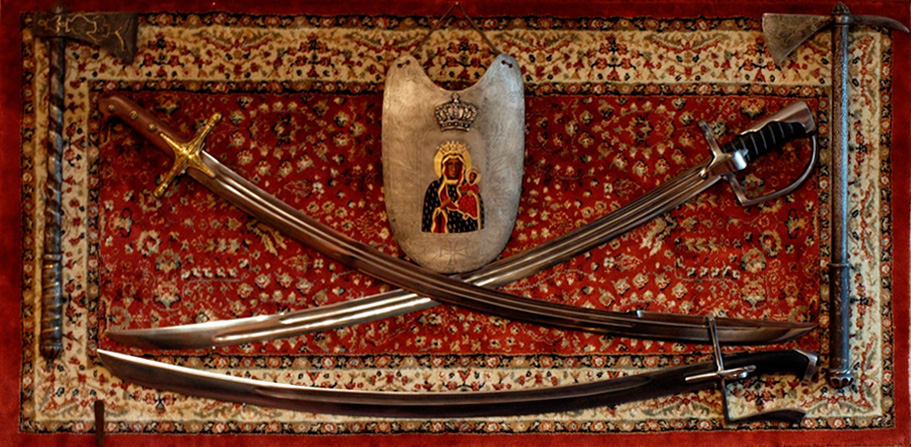 Ryngraf, pamiątka z czasów rycerskich, łącznik z tradycją staropolską, zakorzeniony w polskości symbol patriotyzmu i przywiązania do wiary katolickiej. Pamiątka z walk o niepodległość i suwerenność ojczyzny. Rozpowszechniony w czasie Konfederacji Barskiej jako symbol narodowy przetrwał do czasów współczesnych. Znany z wielu odmian, kształtów i znaczeń, od znaku wojskowego do wotum religijno–patriotycznego.
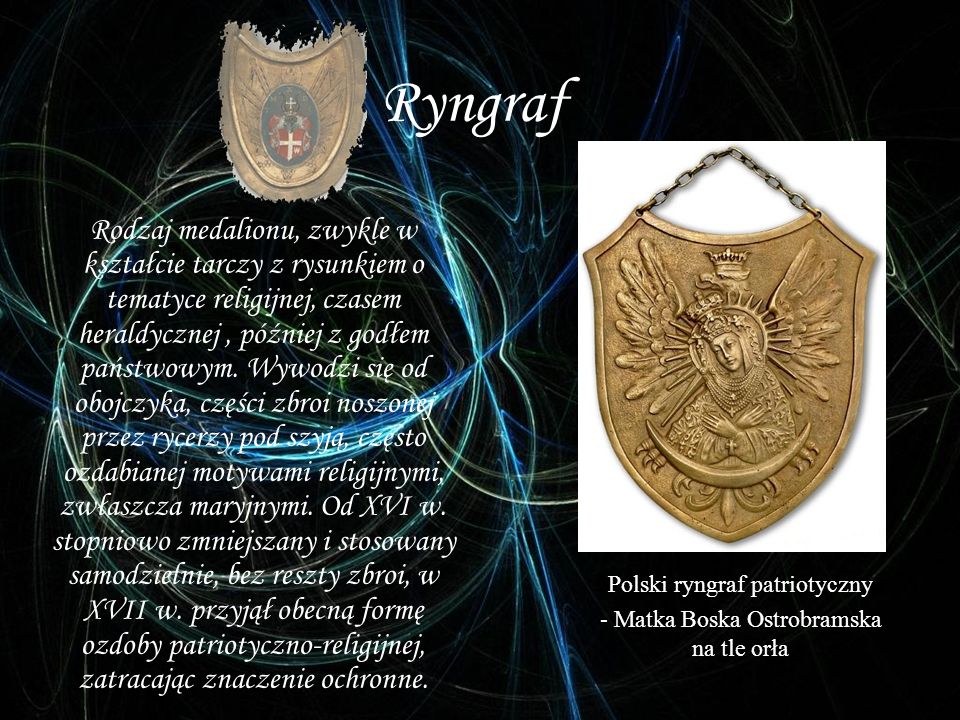 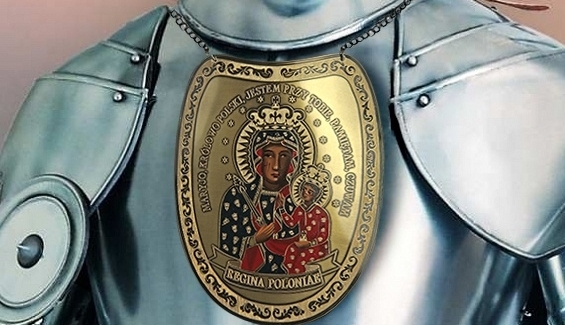 Ryngrafy oficerskie wywodziły się z obojczyka zbroi rycerskiej lub napierśnika. Symbolizowały związek szlachty, z której wywodziła się większość XVII-XVIII -wiecznych europejskich oficerów, był to duchowy łącznik z dawnym stanem rycerskim.
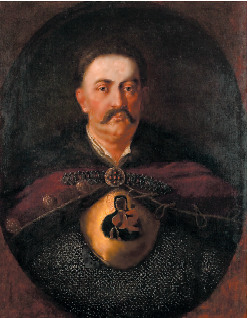 Król Jan III Sobieski z ryngrafem Matki Boskiej Częstochowskiej
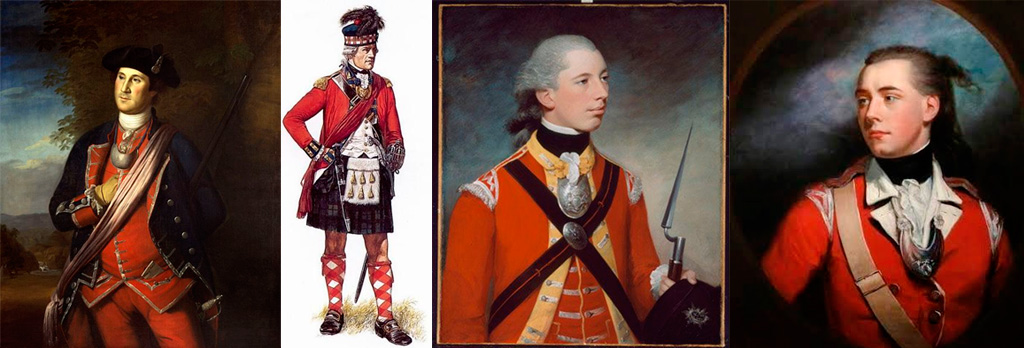 Nazwa ryngraf pochodzi od niemieckiego słowa ringkragen, w staropolszczyźnie używano słowa kaplerz. Wywodzi się z obojczyka, rodzaju uzbrojenia ochronnego noszonego pod szyją. Gdy zaczęła zanikać pełna zbroja i kirys na terenach Europy Środkowo-Wschodniej przez dłuższy czas wykorzystywano jeszcze obojczyk. W tym samym czasie w Europie Zachodniej obojczyk zmienił swoją postać w ryngraf - rodzaj medalionu noszonego pod szyją. Wczesne ryngrafy w Europie były początkowo ozdabiane herbami, czasem inicjałami monarszymi lub dowódców.
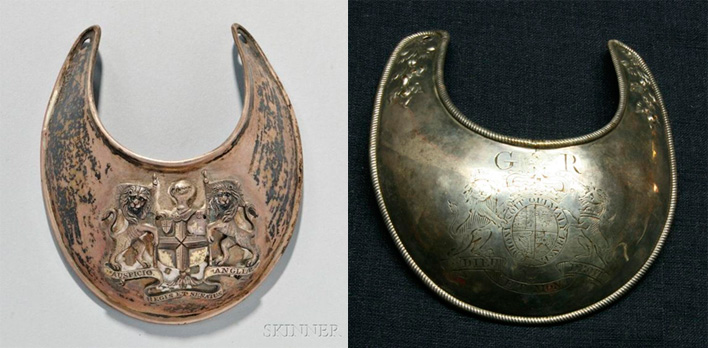 Na ryngrafach zwykle umieszczano herb władcy, jego monogram lub godło państwowe. Całość była pozłacana lub srebrzona, wyżsi oficerowie nosili nierzadko ryngrafy wykonane w całości ze szlachetnych kruszców.
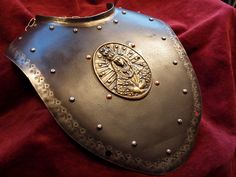 Ryngraf patriotyczny
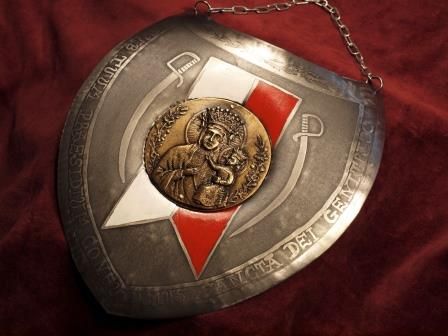 Ryngraf  patriotyczny z wizerunkiem Matki Bożej Częstochowskiej na tle barw narodowych.
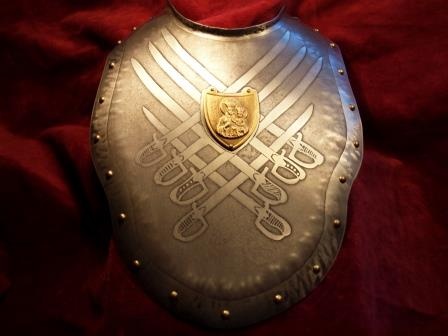 Ryngraf husarski, pancerz z szablami
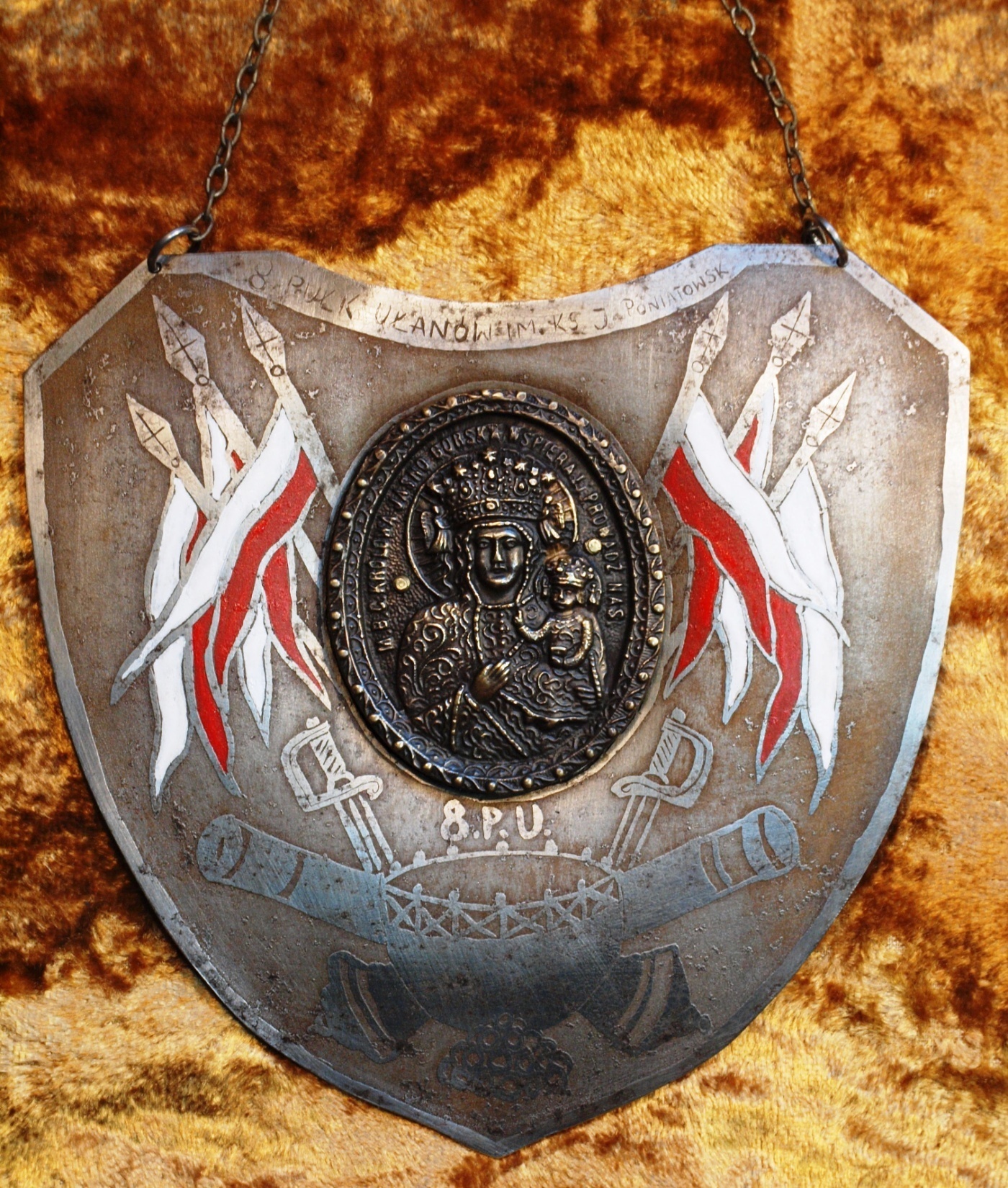 RYNGRAF ułański 8 Pułku Ułanów Księcia Józefa Poniatowskiego. Medalion - kaplerz mosiężny z wizerunkiem patronki 
Matki Boskiej Częstochowskiej.
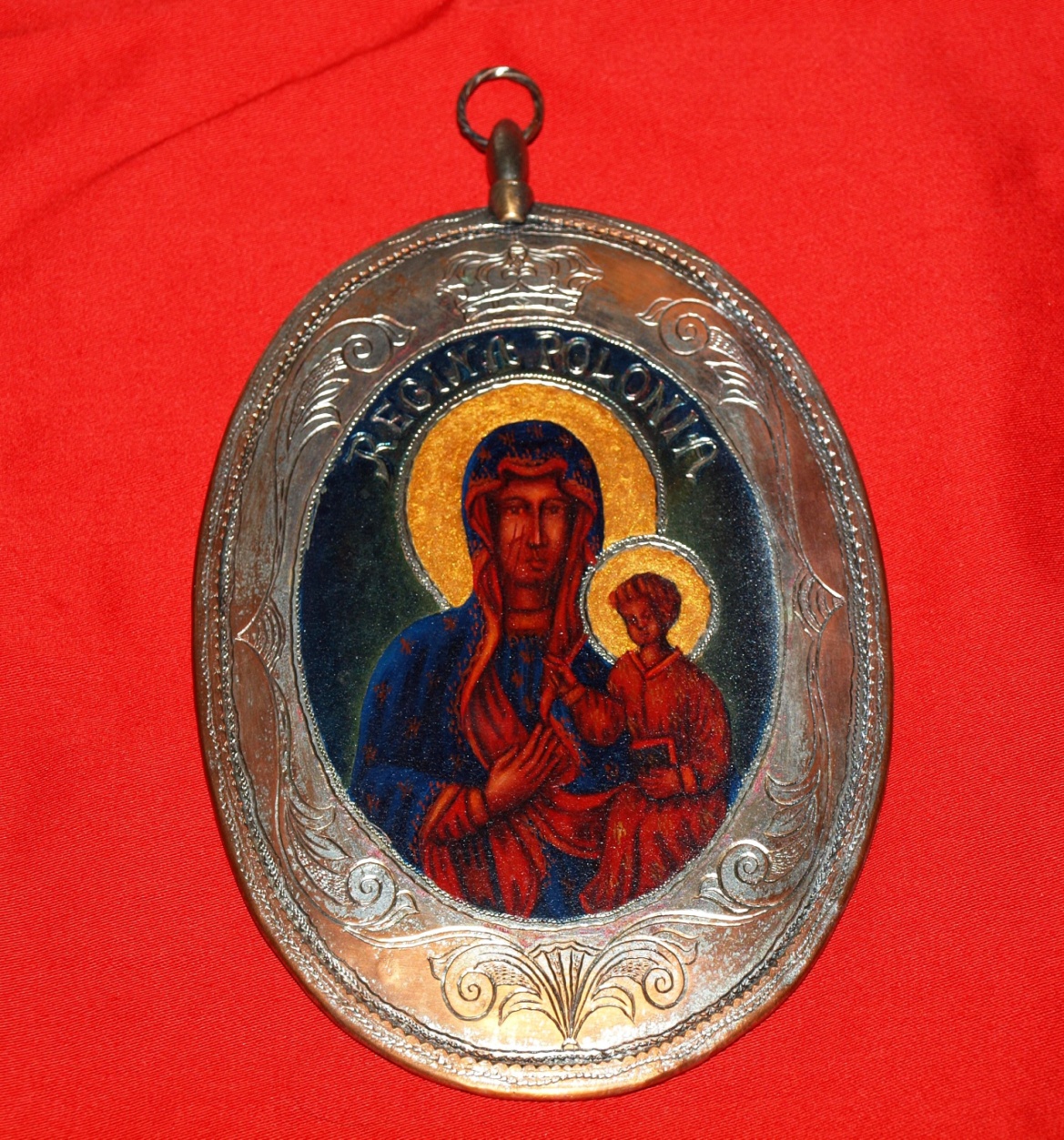 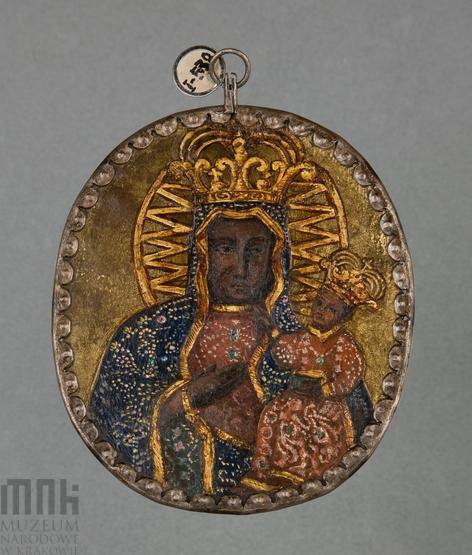 Punktem wyjścia historii polskiego ryngrafu jest kaplerz rycerski używany przez wojsko polskie już na przełomie XVI i XVII wieku.
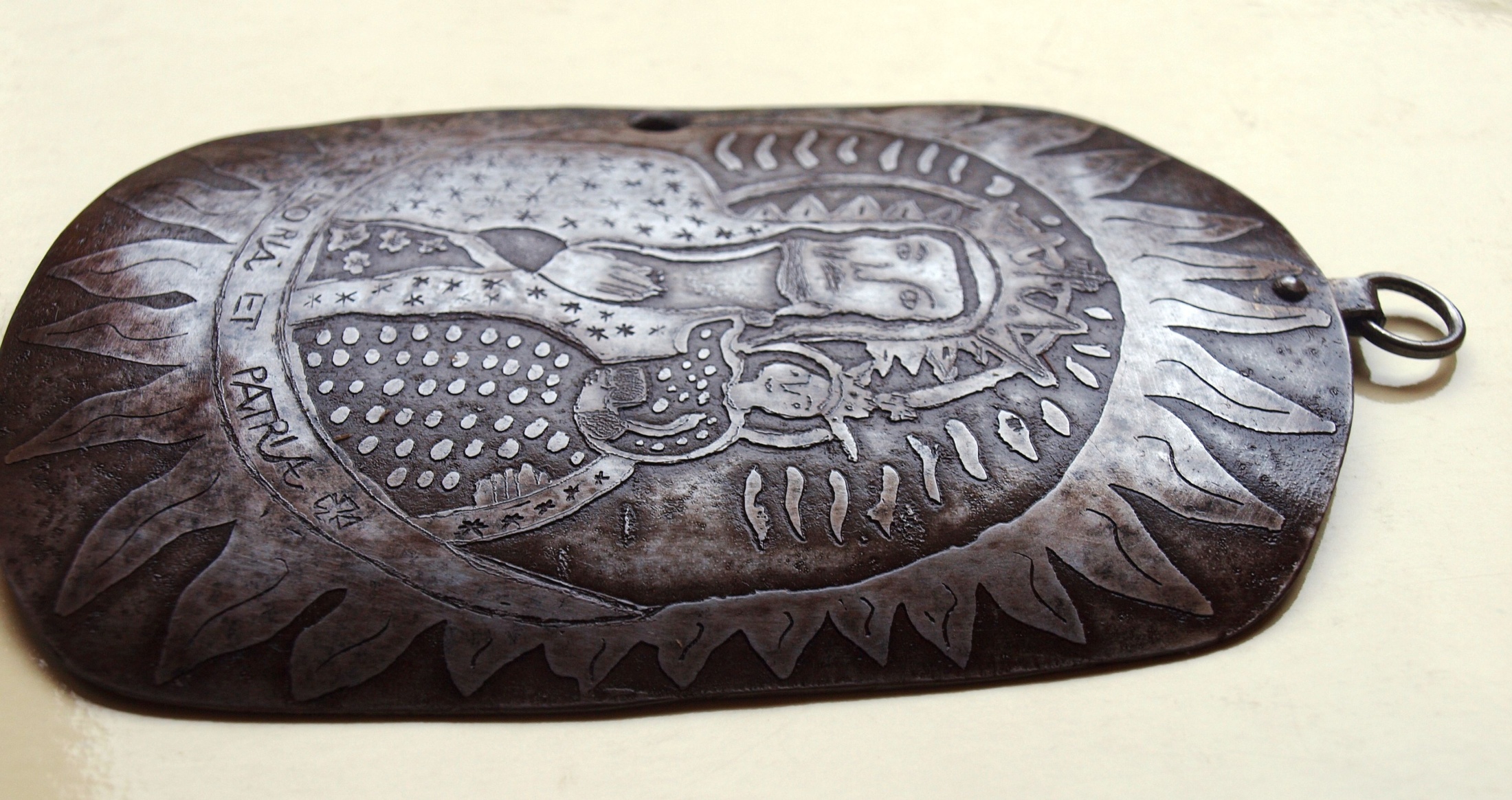 KAPLERZ — owalny, czasem prostokątny medalion malowany, ryty lub tłoczony przeważnie na blasze miedzianej, mosiężnej, czasami odlewany z brązu lub mosiądzu. Noszony w irchowym futerale na piersiach pod - służył jako „talizman” oraz osobisty ołtarzyk rycerza. Na awersie kaplerz posiada wizerunek Matki Boskiej Częstochowskiej, Matki Boskiej Ostrobramskiej, Niepokalanie Poczętej w ornamentowym obramieniu.
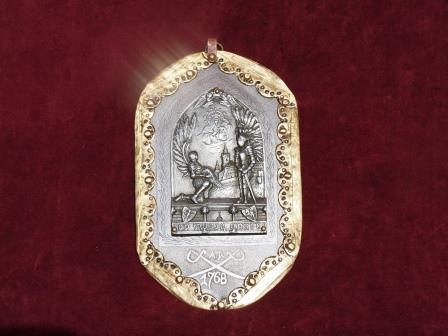 Kaplerze największą popularność miały w okresie zaborów, powstań narodowych, w trakcie I wojny światowej oraz wojny polsko-bolszewickiej. Do dnia dzisiejszego kaplerze obok ryngrafów są najcenniejszą, a zarazem jedną z nielicznych i rzadkich pamiątek narodowych oraz patriotycznych.
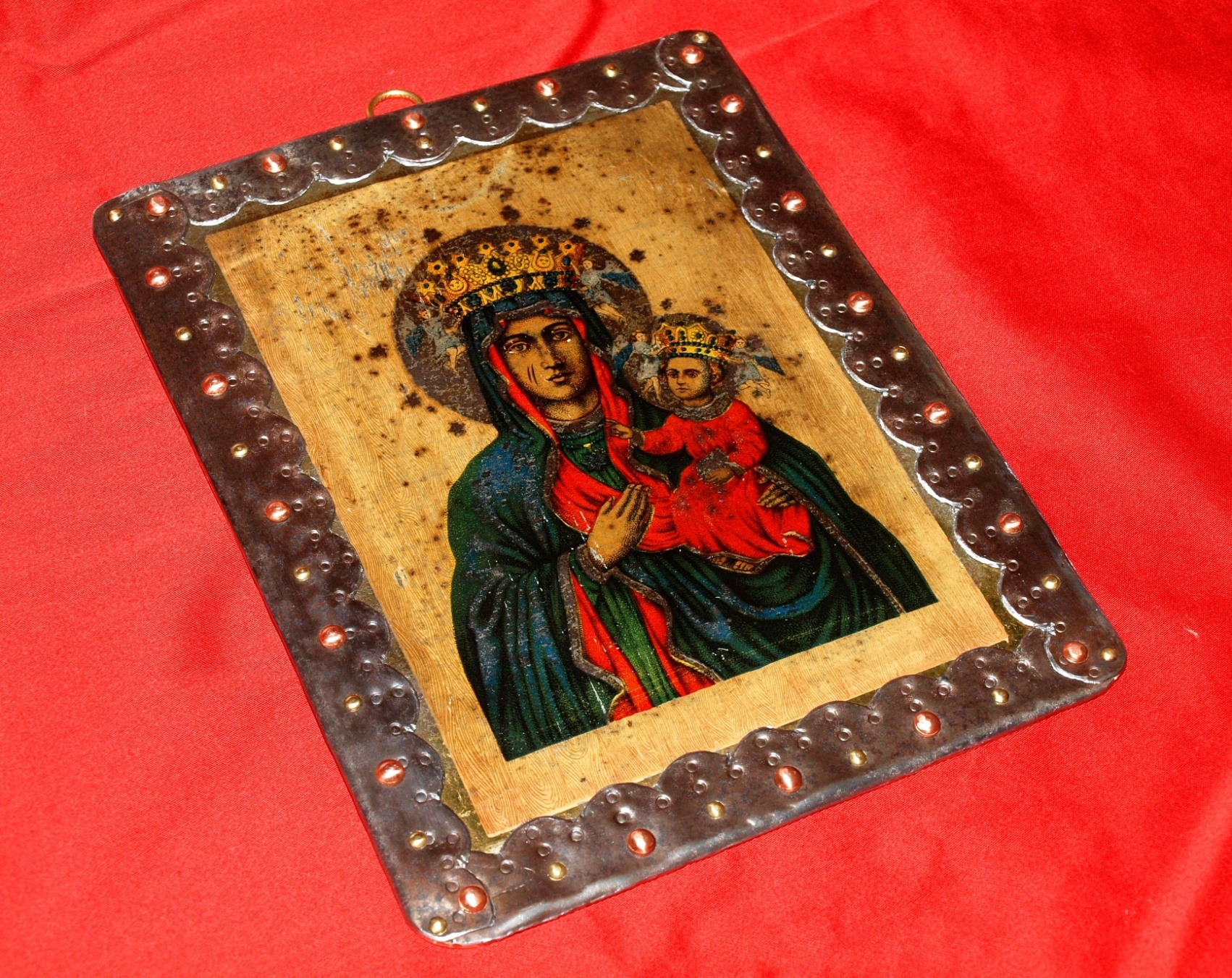 KAPLERZ HUSARSKI XVIII w. Czarna Madonna. Olej na blasze miedzianej, okuty srebrną obwódką husarską. Całość okuta miedzianymi i mosiężnymi nitami.
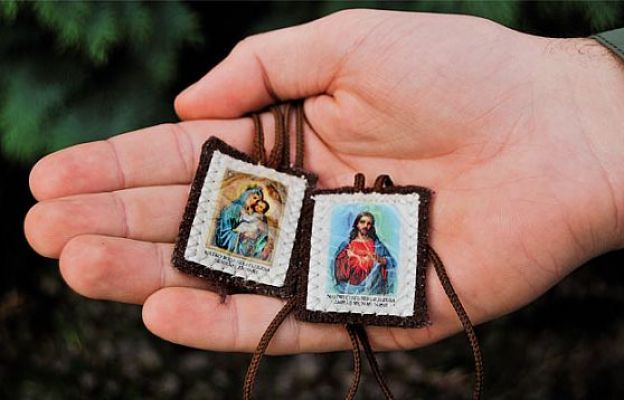 Szkaplerz karmelitański zakładany na szyi symbolizujący szatę duchową chroniącą człowieka przed zagrożeniem duchowym. Osoba zakładająca szkaplerz podejmuje zobowiązanie do codziennej modlitwy.
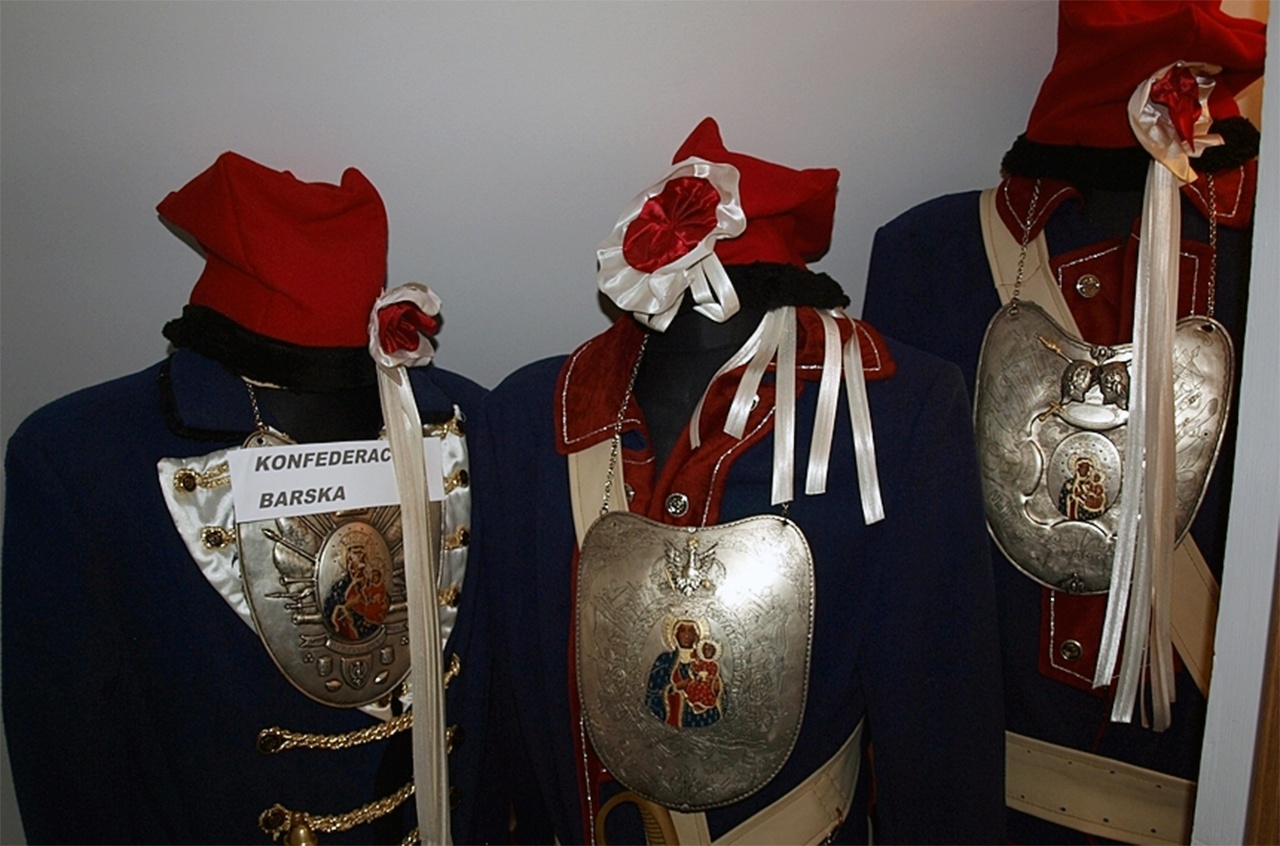 Najczęstszym wizerunkiem umieszczanym na awersie ryngrafów były motywy maryjne.
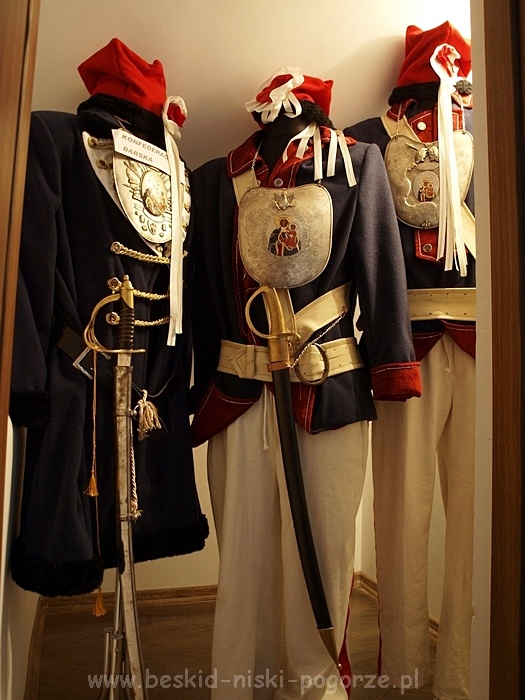 Ryngrafy konfederackie dały początek obecnej tradycji ofiarowania i przekazywania ryngrafu jako pamiątki patriotycznej z pokolenia na pokolenie.
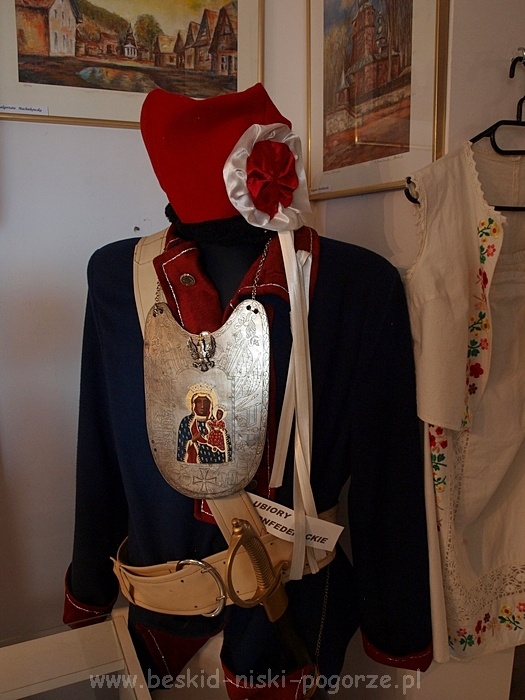 Konfederaci barscy rozsławili ryngrafy jako osłonę na piersi. Jest symbolem walki o niepodległość i obronę wiary katolickiej przed protektorem rosyjskim.
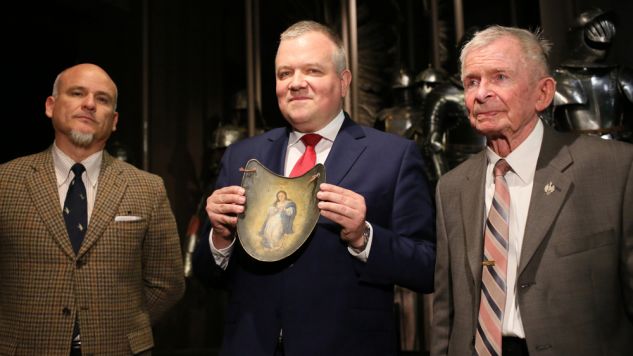 Rewers ryngrafu z wizerunkiem Matki Bożej Niepokalanie Poczętej.
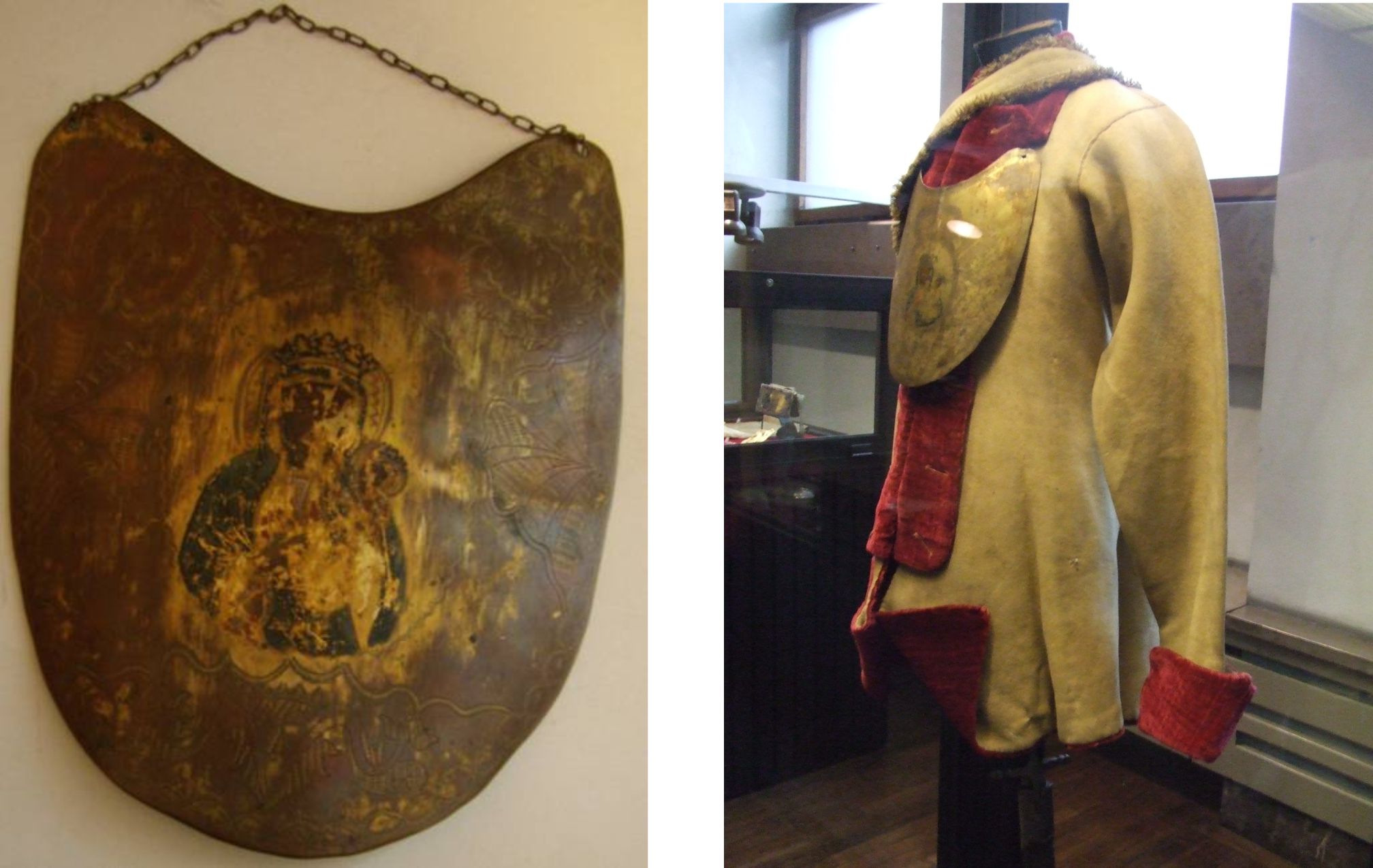 Autentyczny ryngraf konfederatów barskich zachowany w zbiorach muzealnych
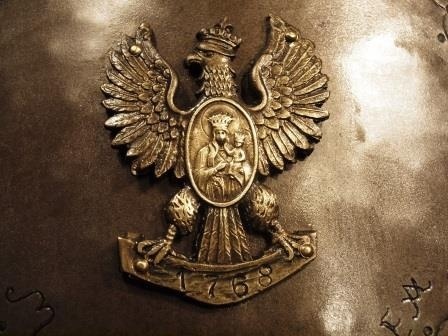 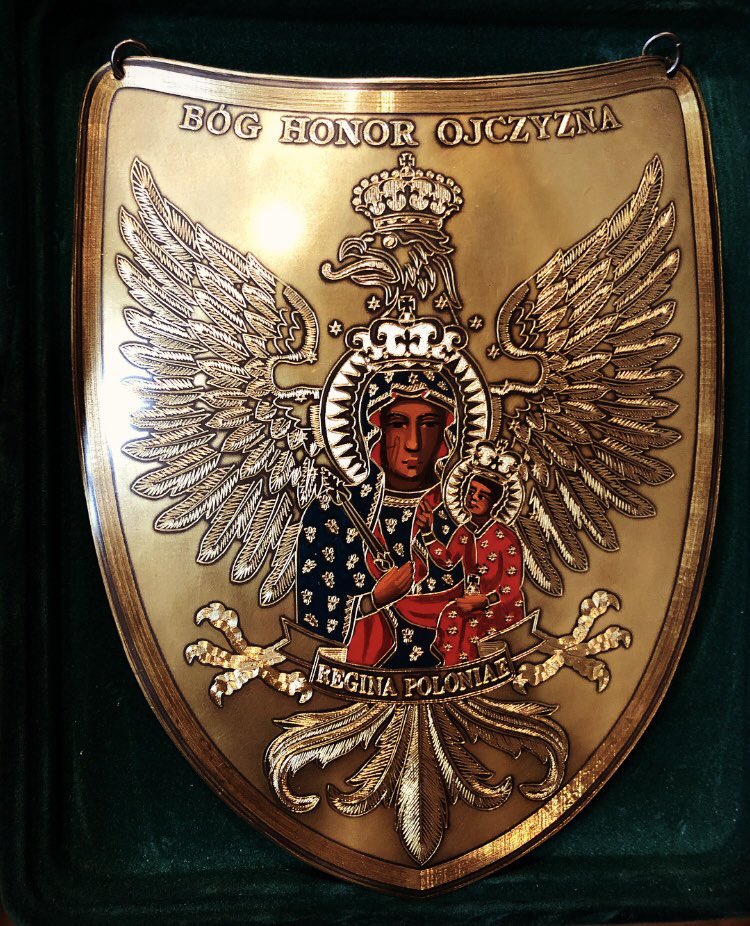 Wizerunek Matki Boskiej Częstochowskiej był i jest symbolem wolnej Najjaśniejszej Rzeczpospolitej
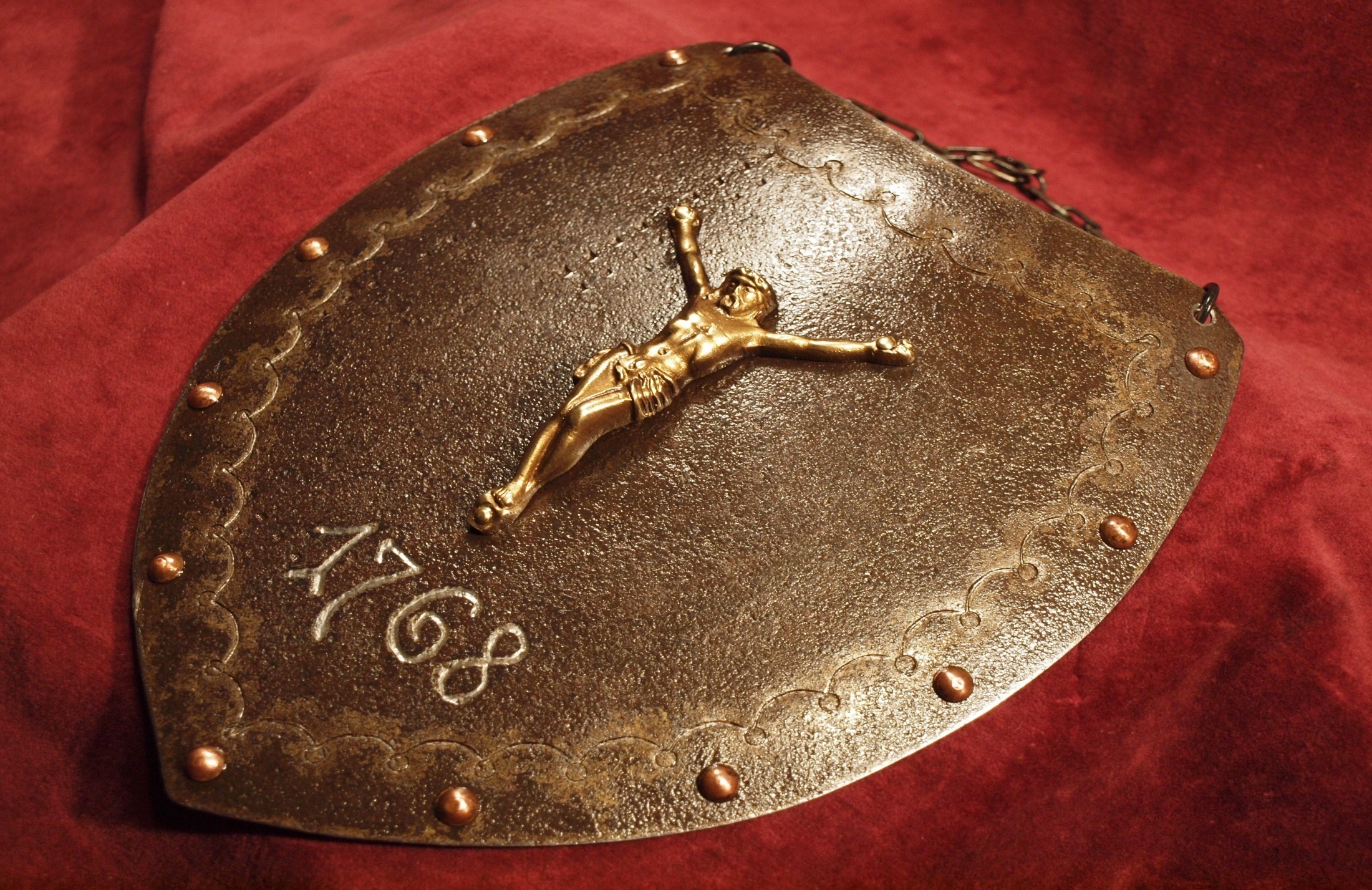 Ryngraf Konfederatów Barskich z pasyjką.
W obrazie Jasnogórskim cały naród czci Najświętszą Maryję Pannę jako swoją Matkę i Królową
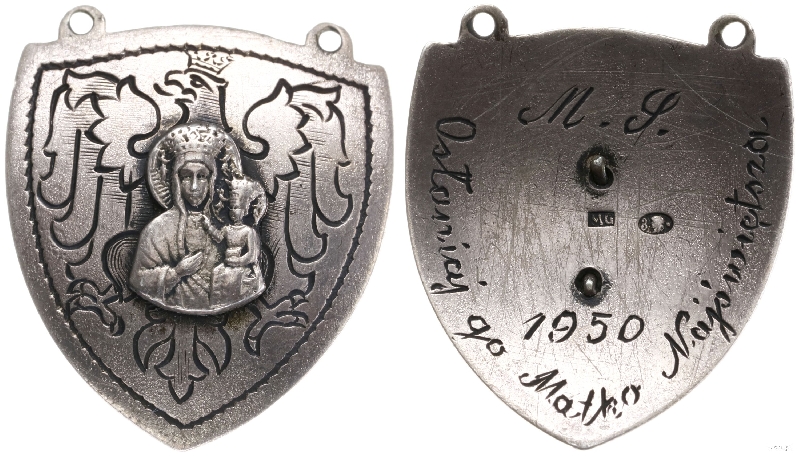 Awers i rewers ryngrafu. Dar matki lub żony z prośbą o opiekę Matki Bożej.
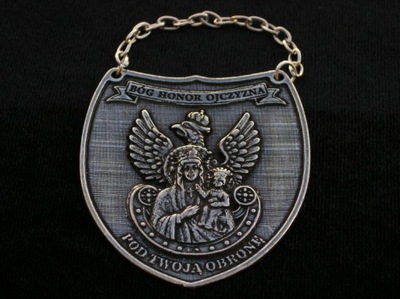 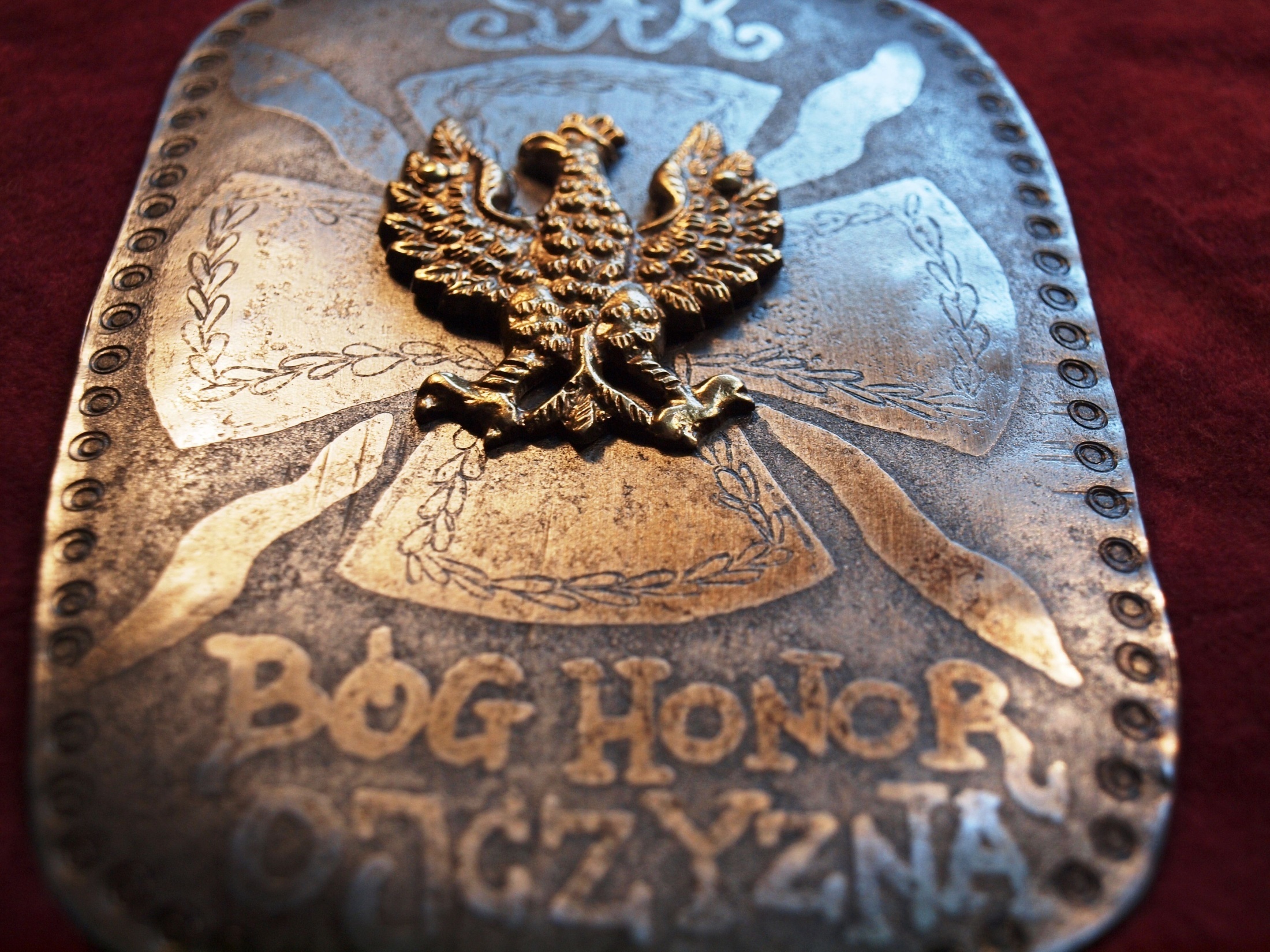 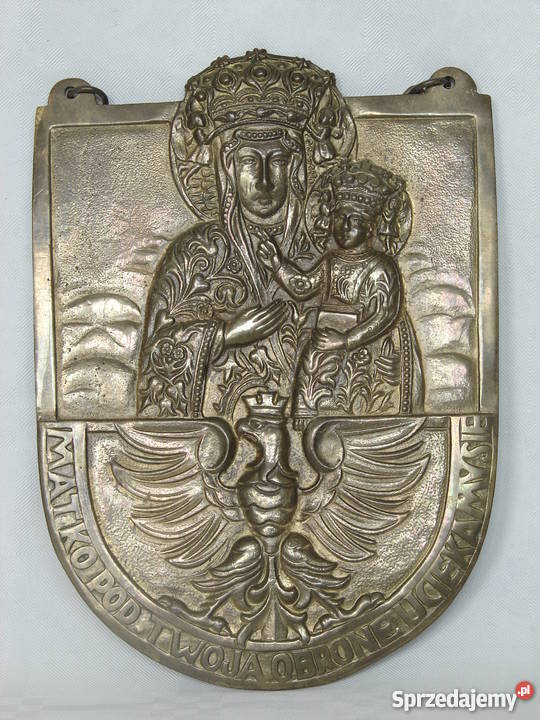 Wizerunek jest określony jako HODEGETRIA.
Matka Zbawiciela „wskazuje drogę”
	pokazując ręką Odkupiciela.
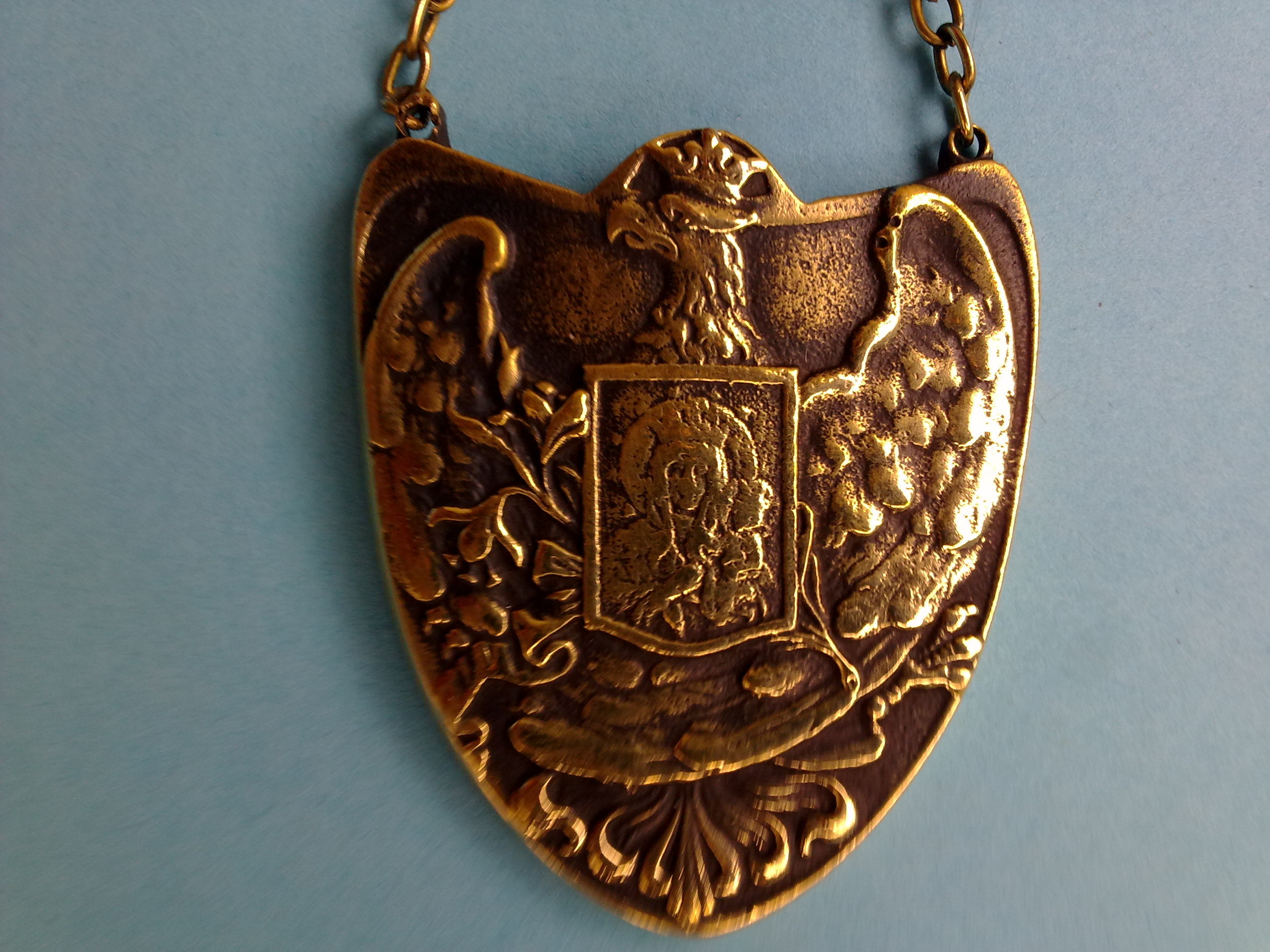 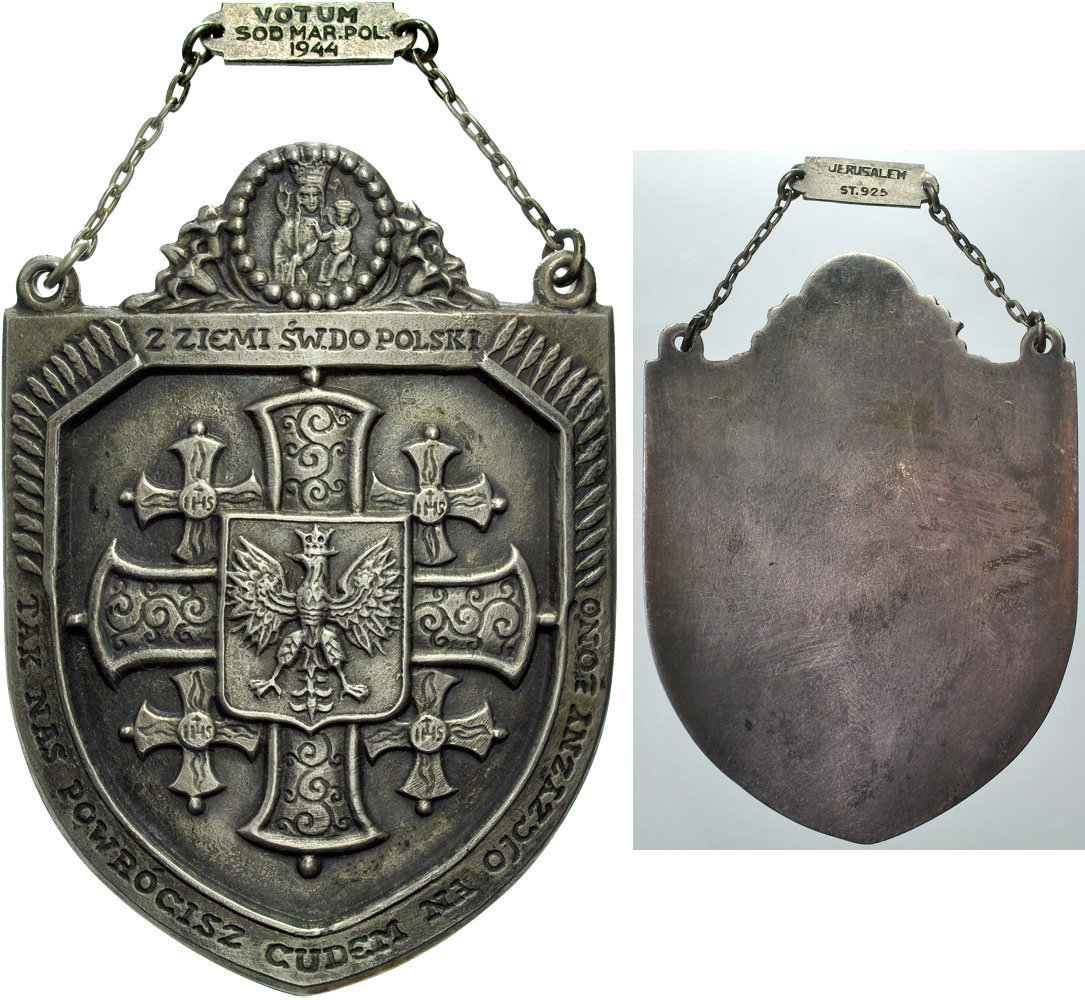 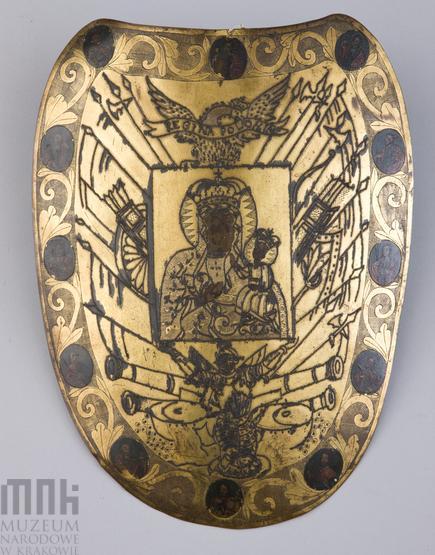 Matka Boża jest nazwana Hetmanką Narodu Polskiego
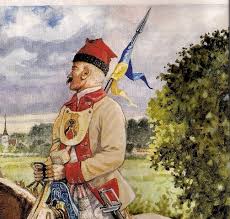 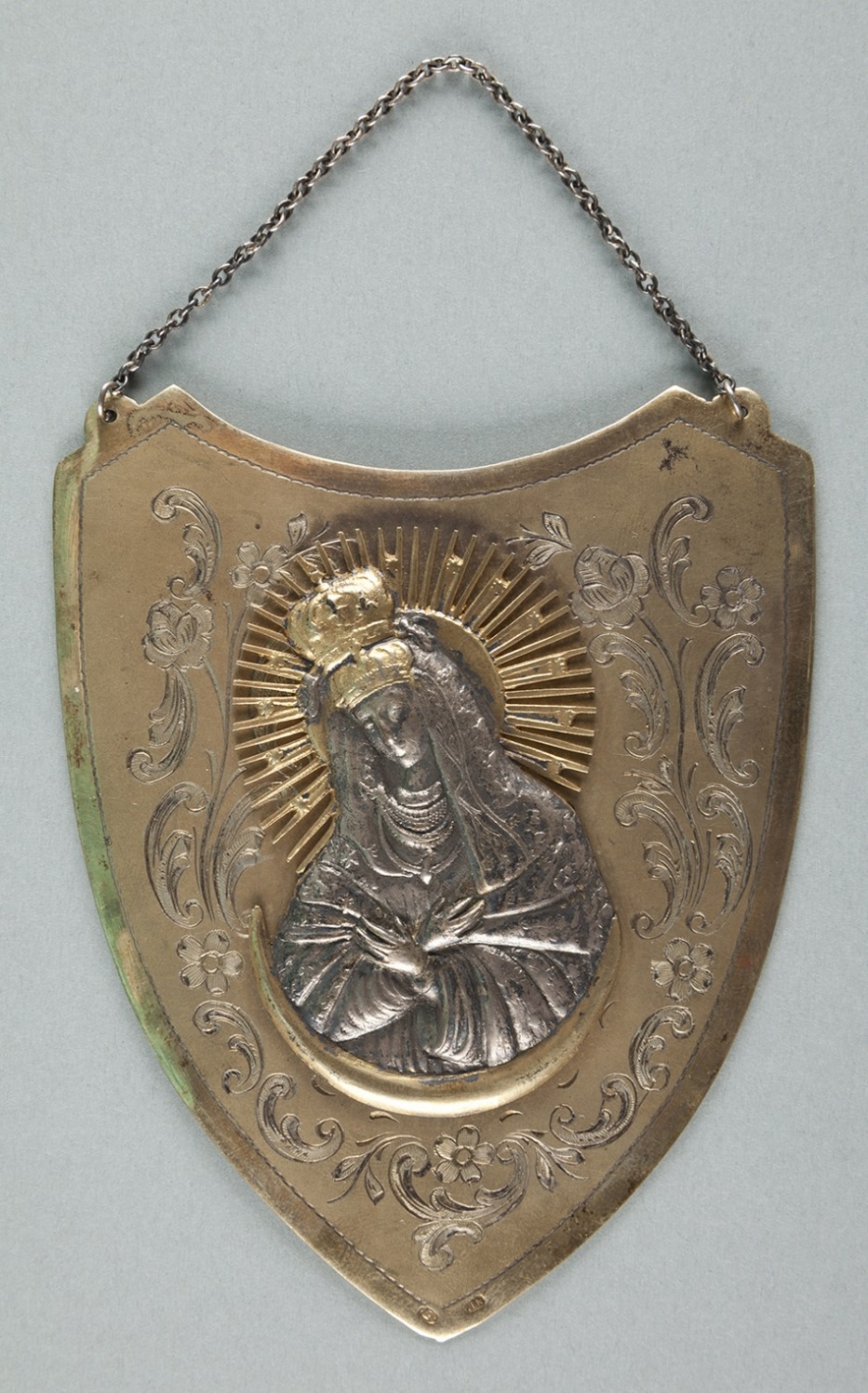 Ryngraf z wizerunkiem Matki Bożej Ostrobramskiej
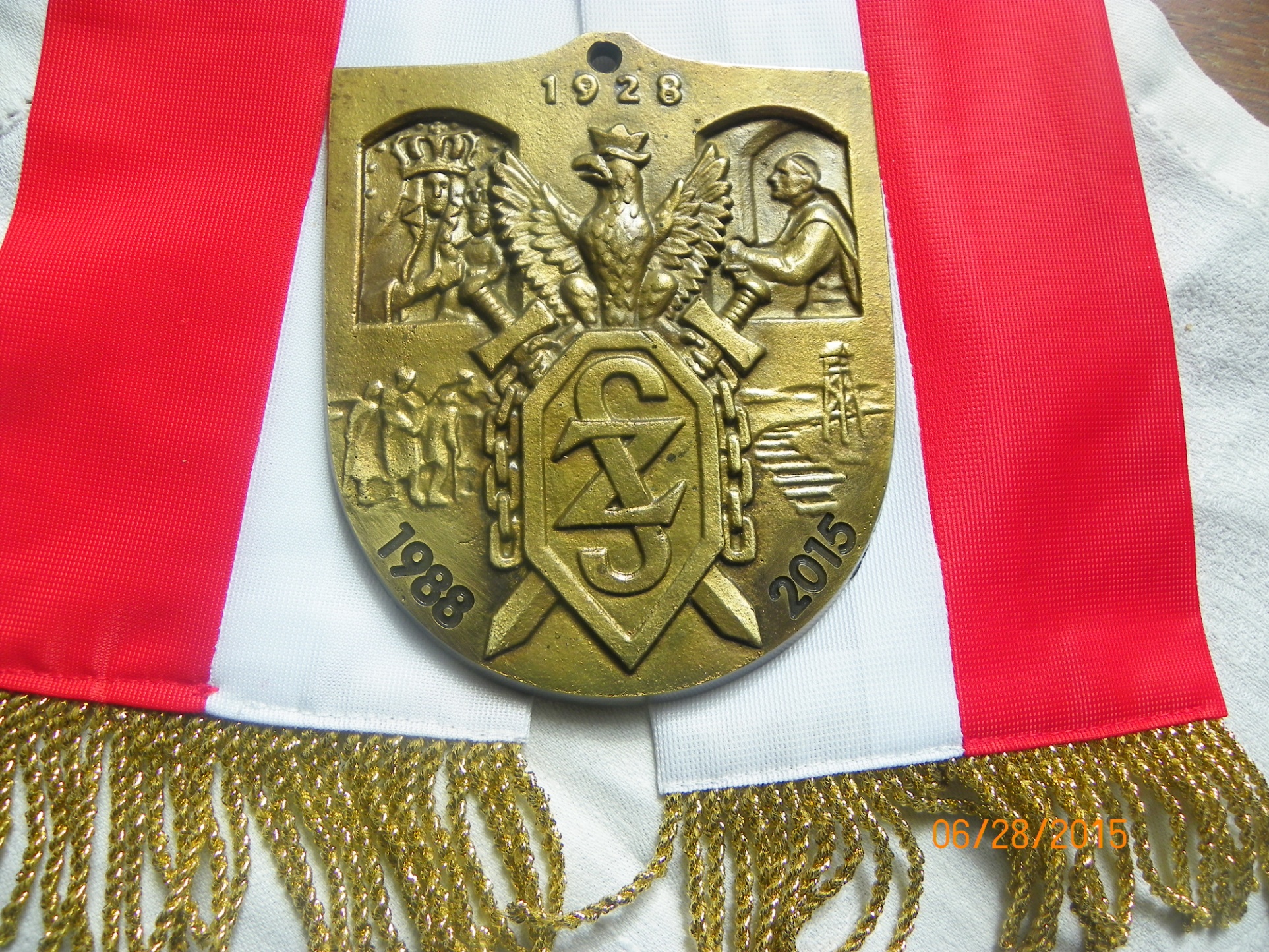 Ryngraf upamiętniający zesłańców syberyjskich
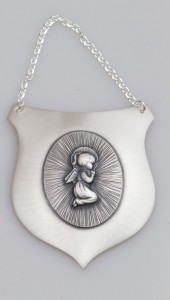 Tradycyjnie wybierany medalion na pamiątkę Chrztu Świętego z możliwością dedykacji.
"Aniele Boży, mój opiekunie, dobroć Niebieskiego Ojca powierzyła mnie Tobie, oświecaj, chroń, kieruj mną. Amen."
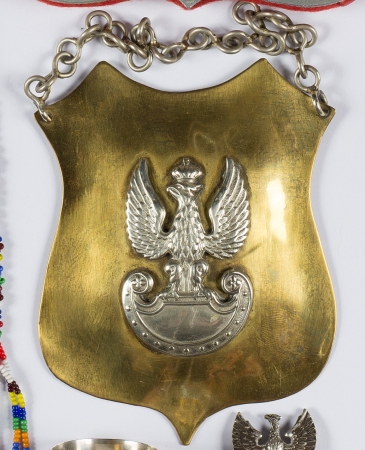 Ryngraf patriotyczny wręczany podczas nadawania stopni oficerskich polskim żołnierzom.
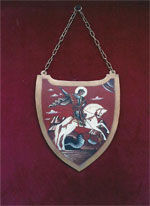 Ryngraf świętego Jerzego patrona żołnierzy
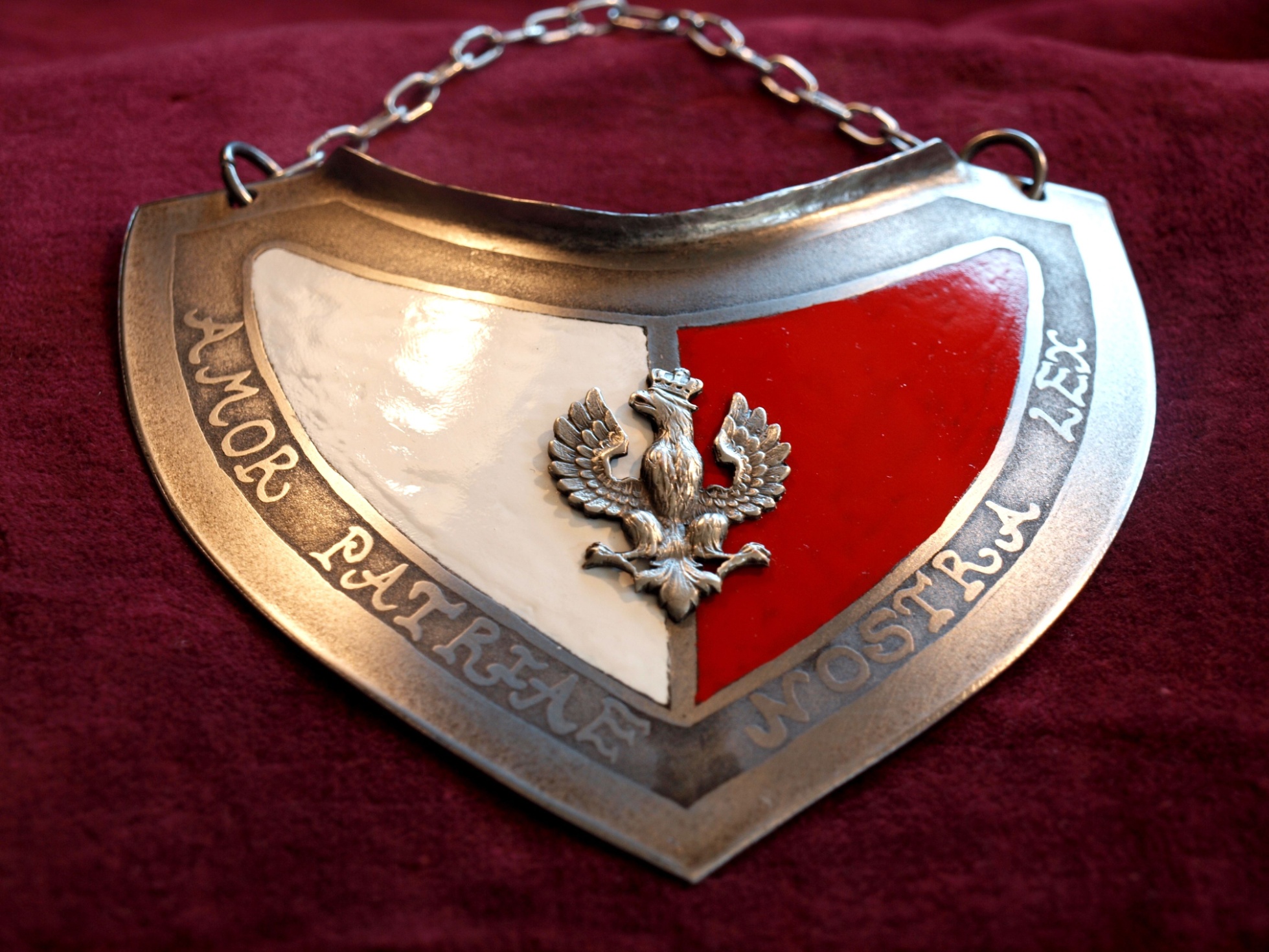 Łaciński napis: „Miłość ojczyzny największym prawem”.
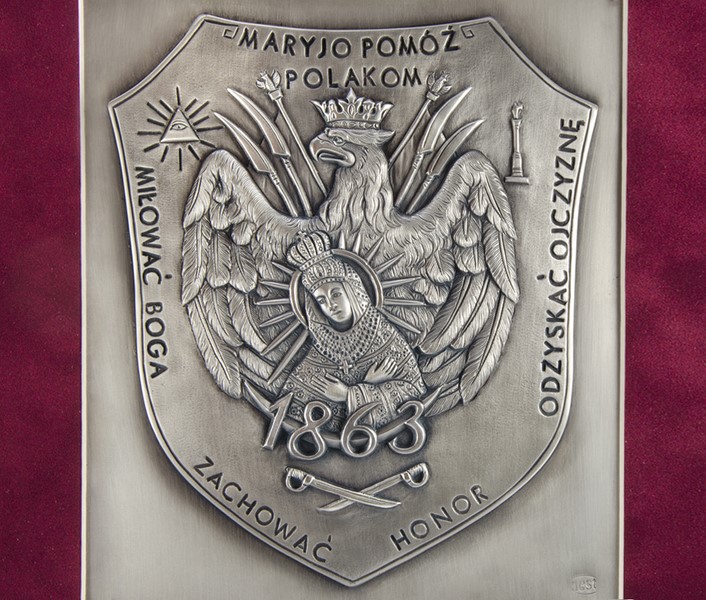